PortrætterHvem er jeg – hvem kan jeg blive
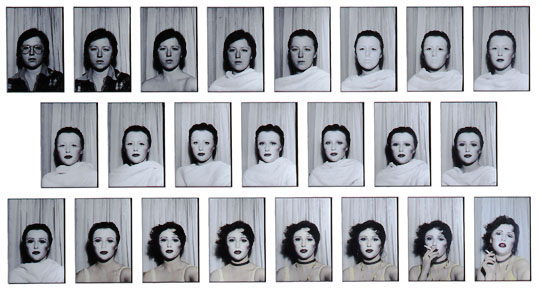 af Joan Eriksen
Hvem er jeg?
Mennesker får lavet et portræt for at vise hvem de er
Ofte viser et portræt noget om personens status i samfundet
Kunstner malede deres egne portrætter for at vise deres stil og evner
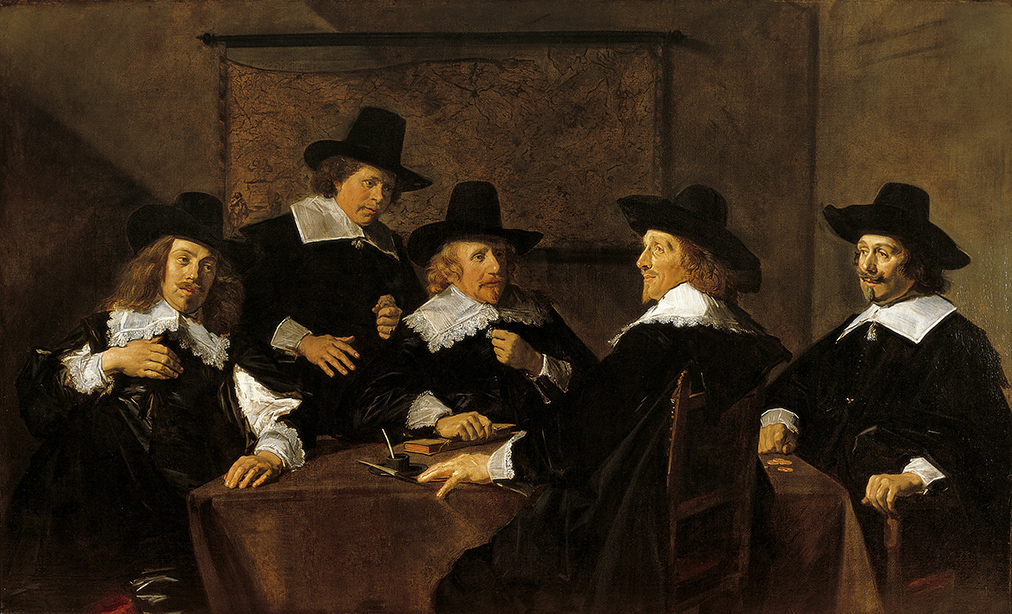 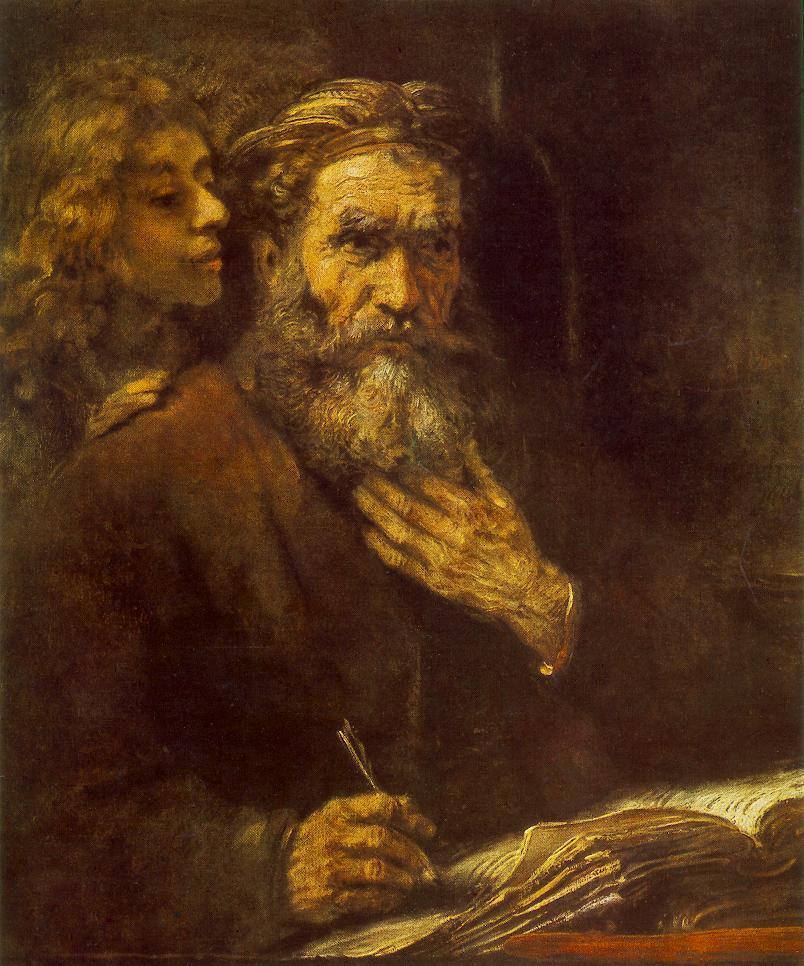 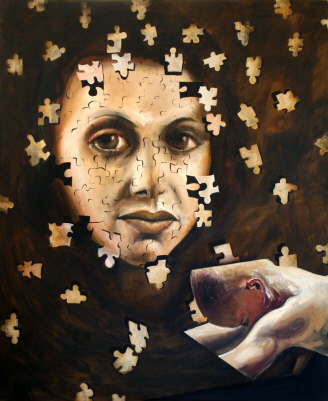 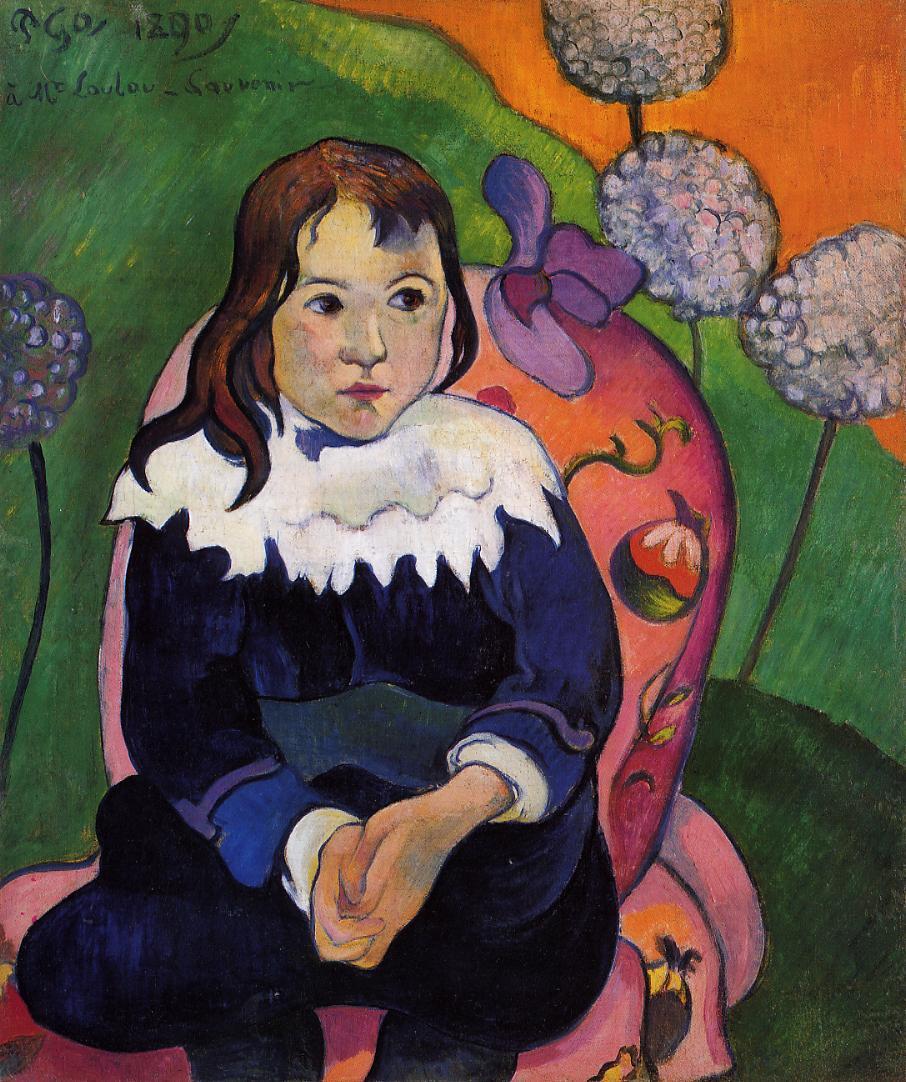 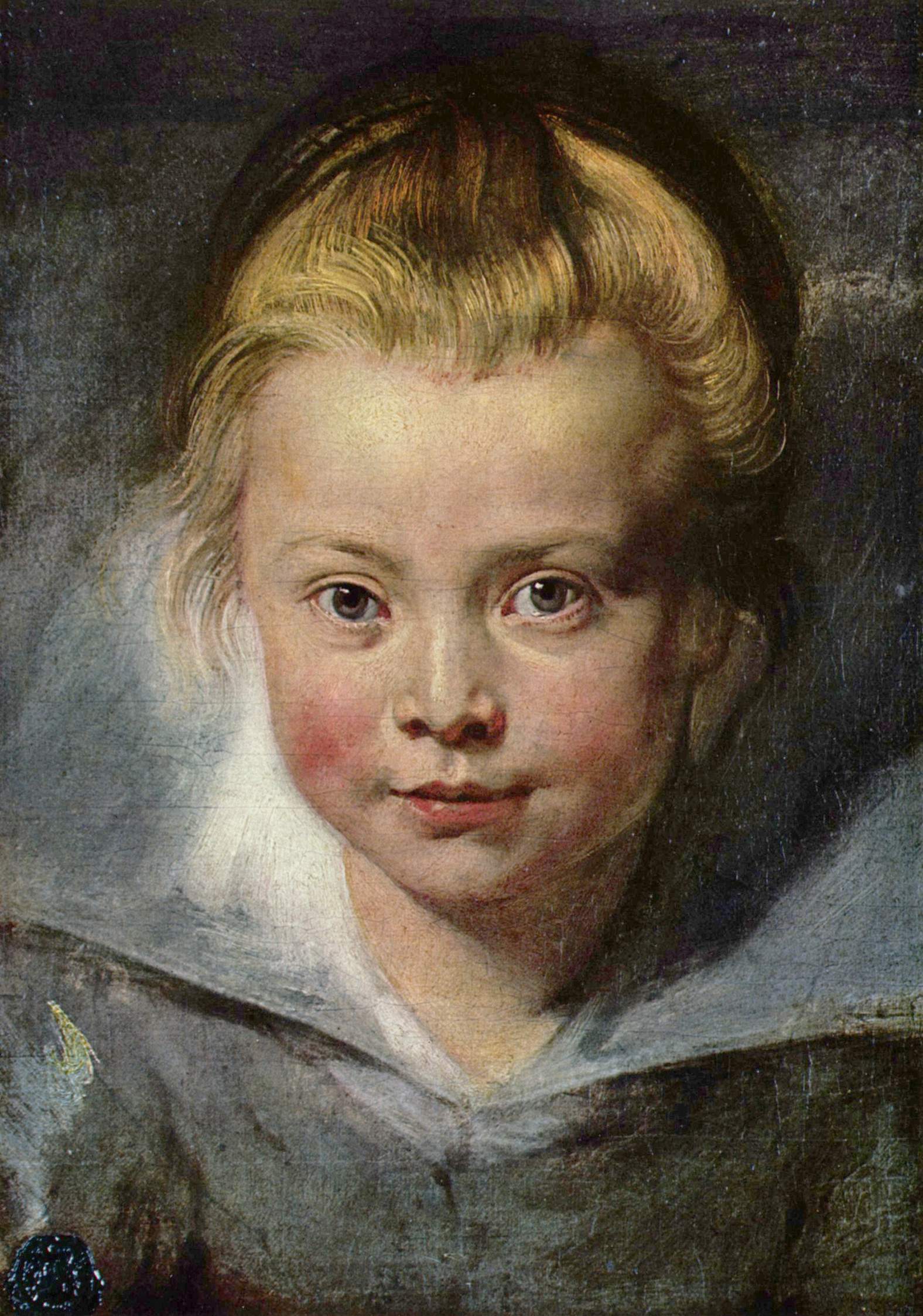 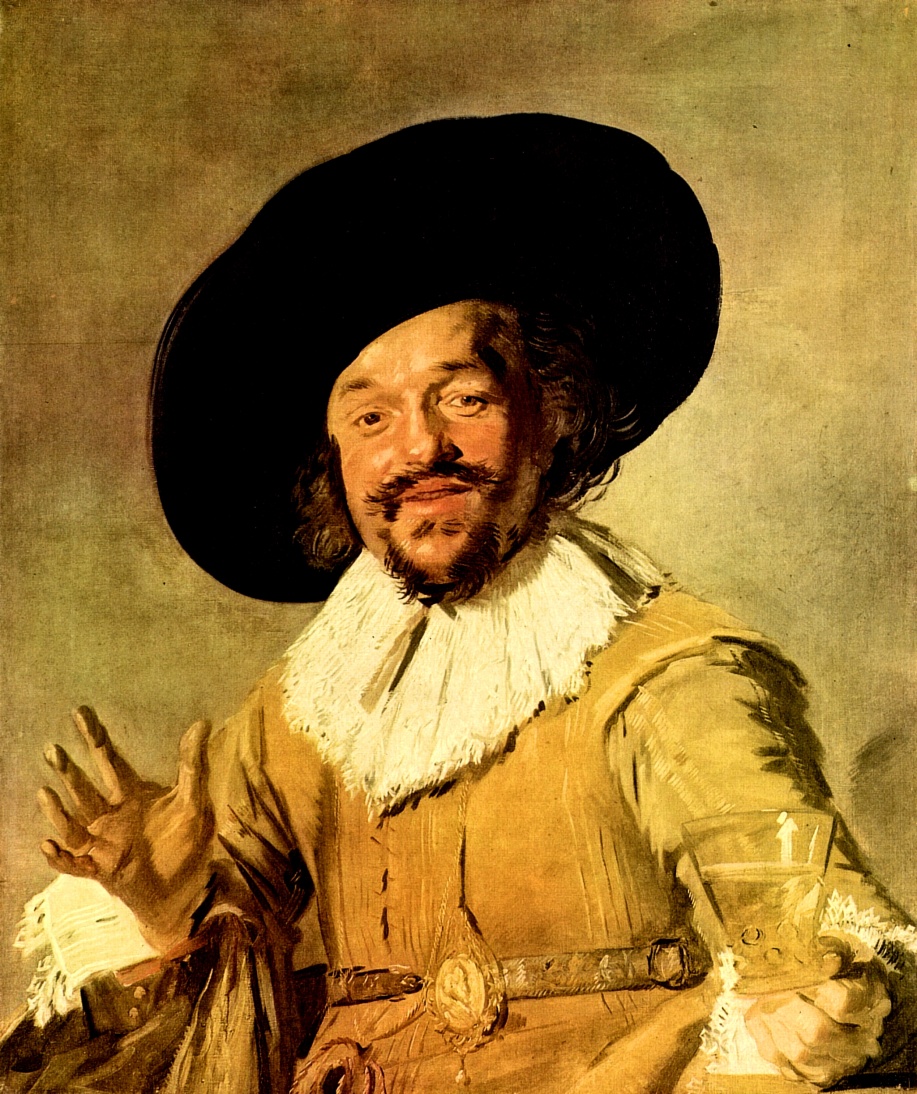 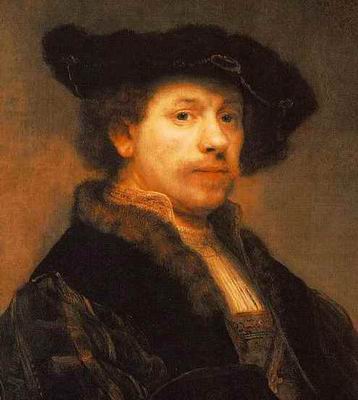 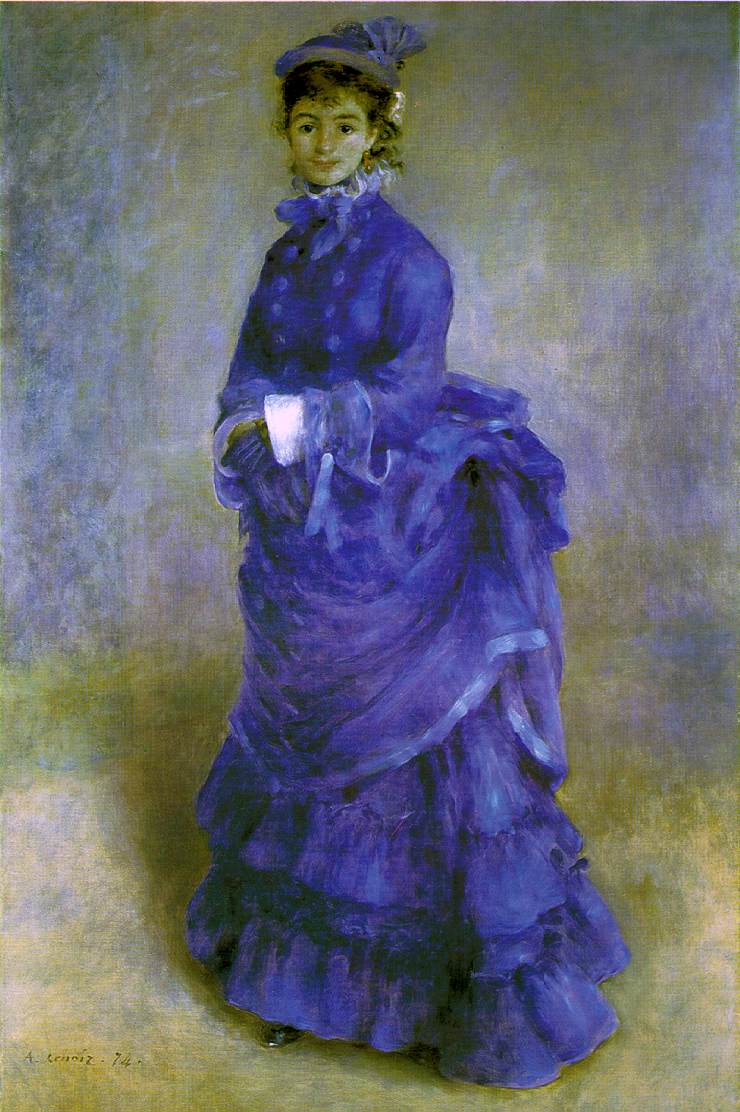 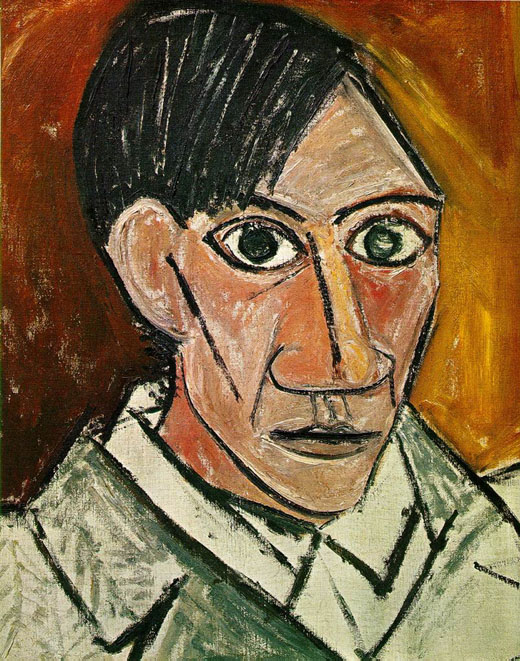 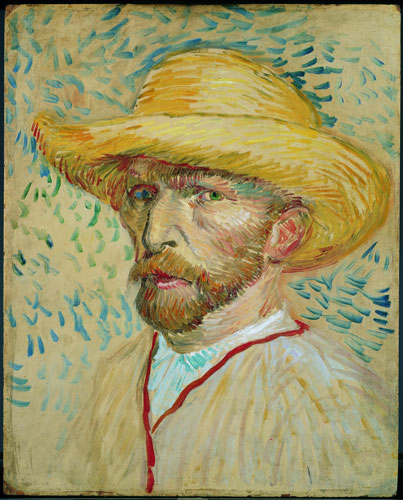 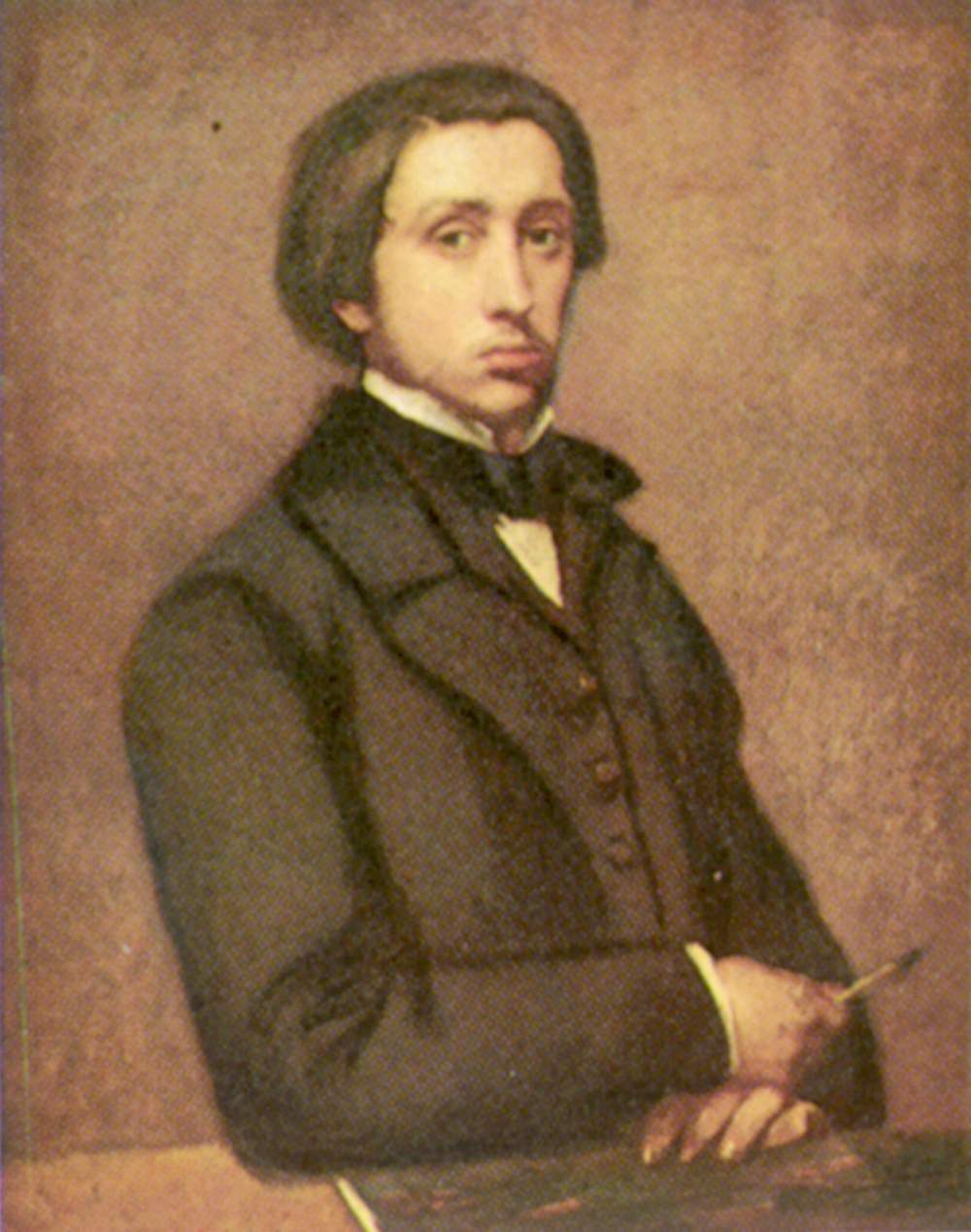 Hvem kan jeg blive?
Kulisserne siger noget om mennesket bag portrættet.
Udklædning kan symboliserer egenskaber som personen gerne vil have frem
Et portræt kan være af ansigtet eller hel figur
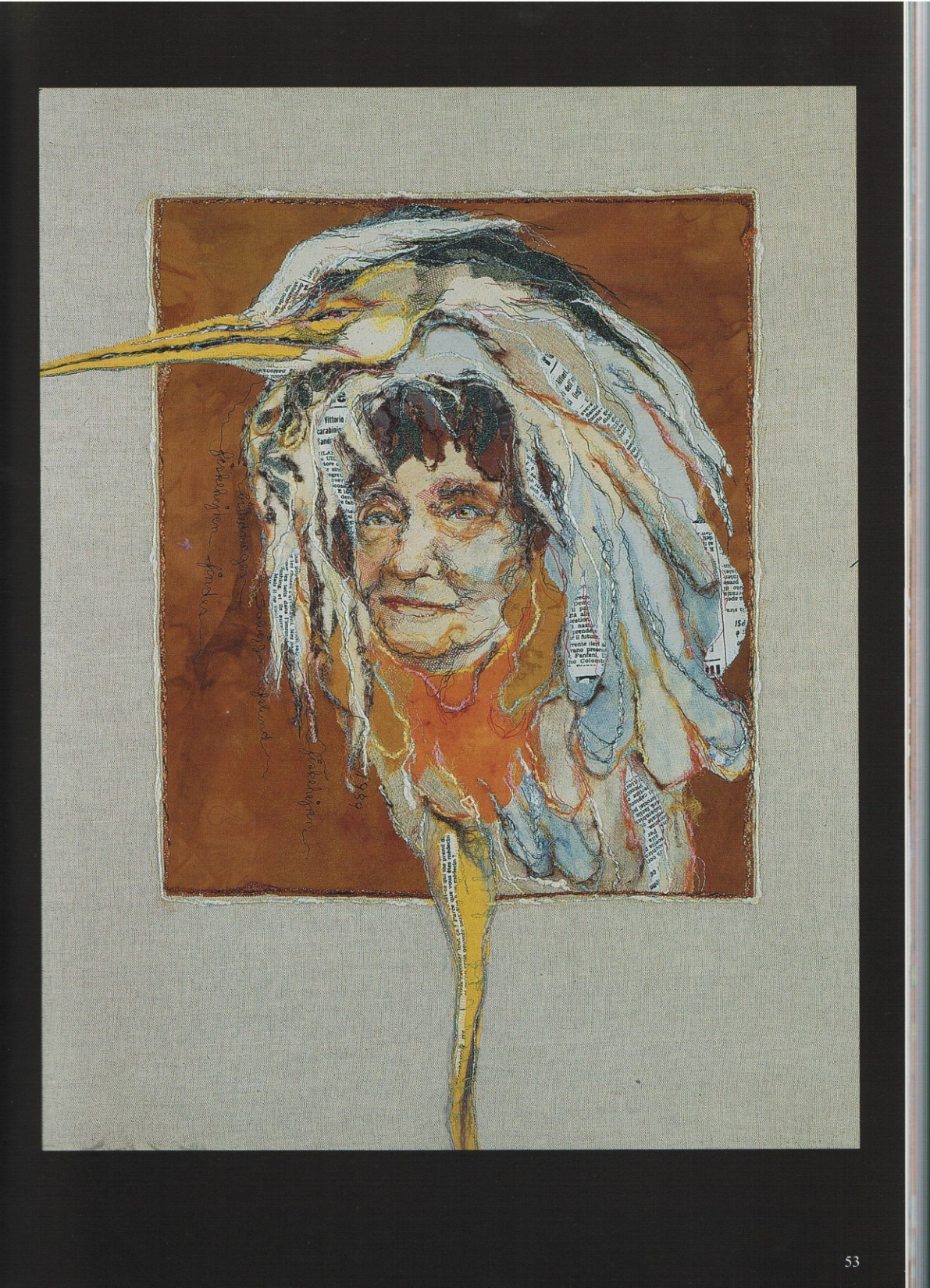 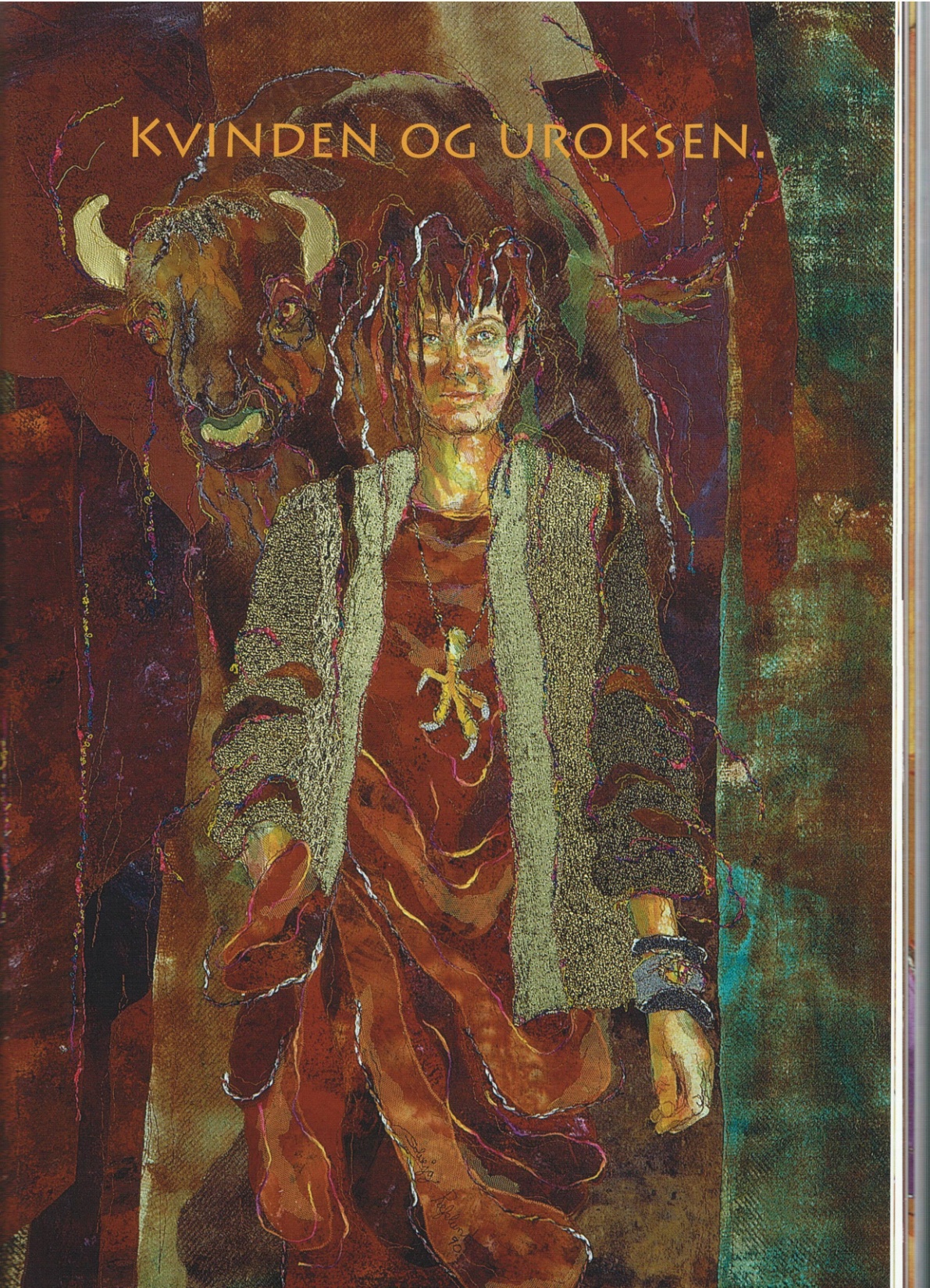 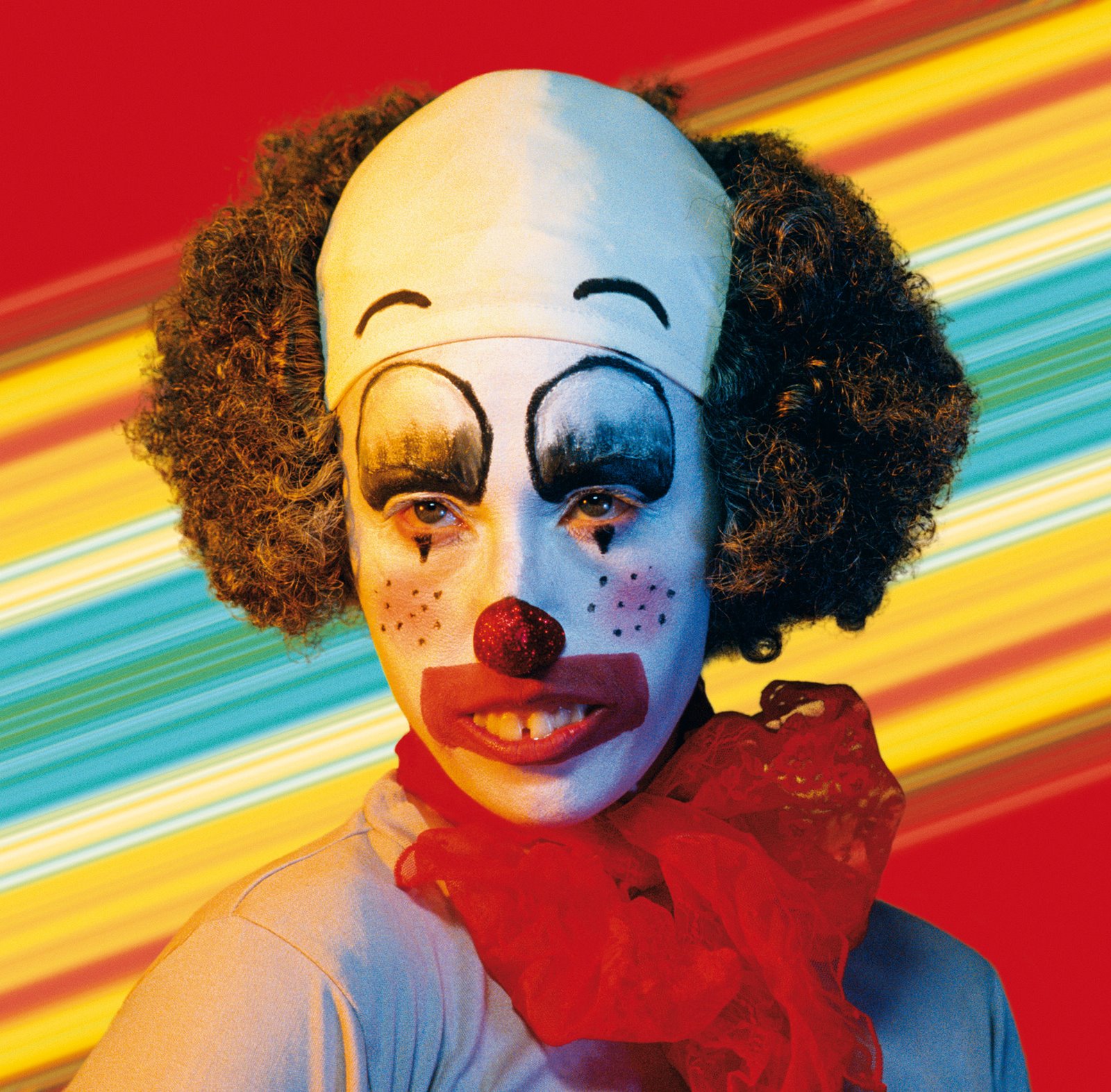 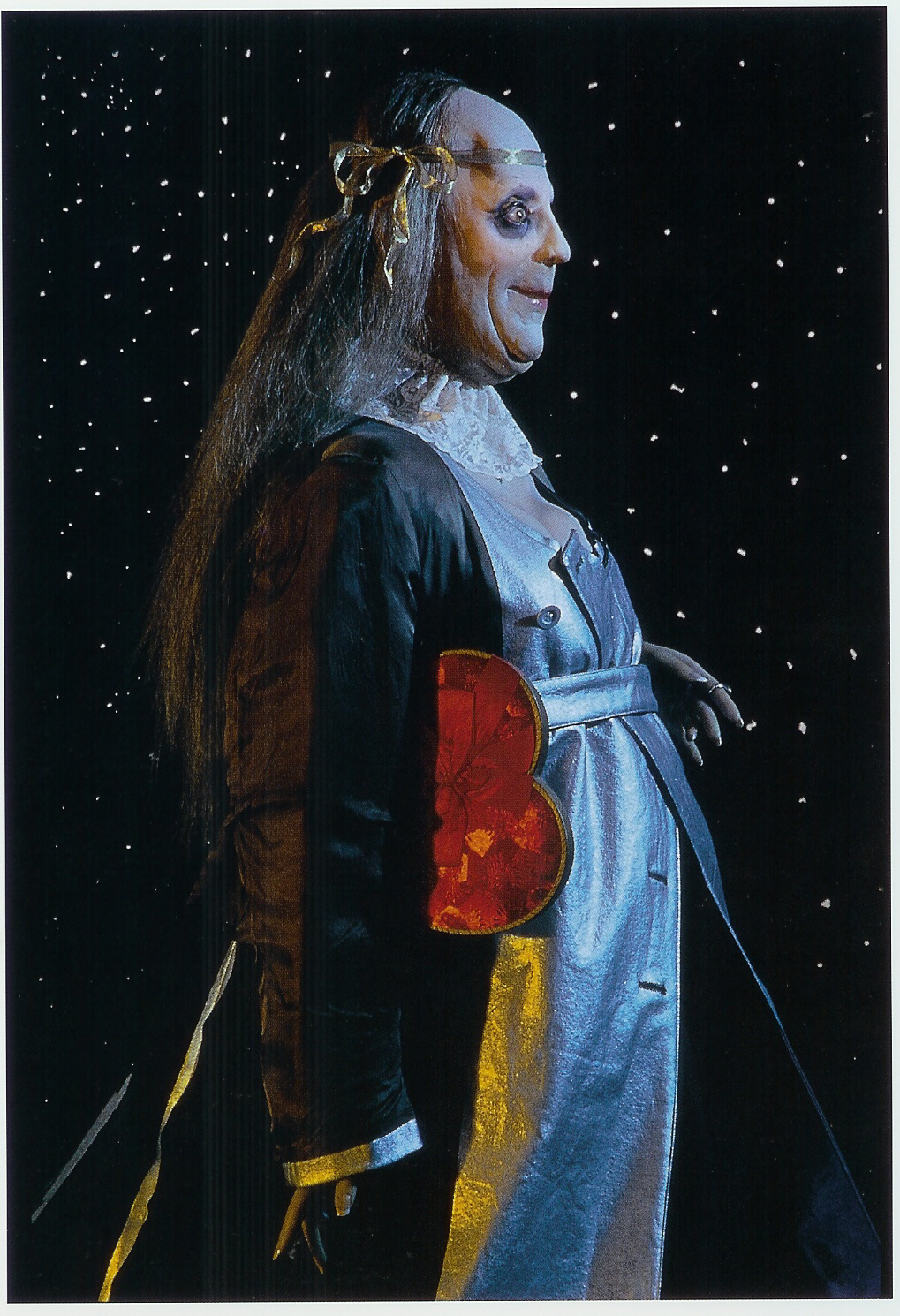 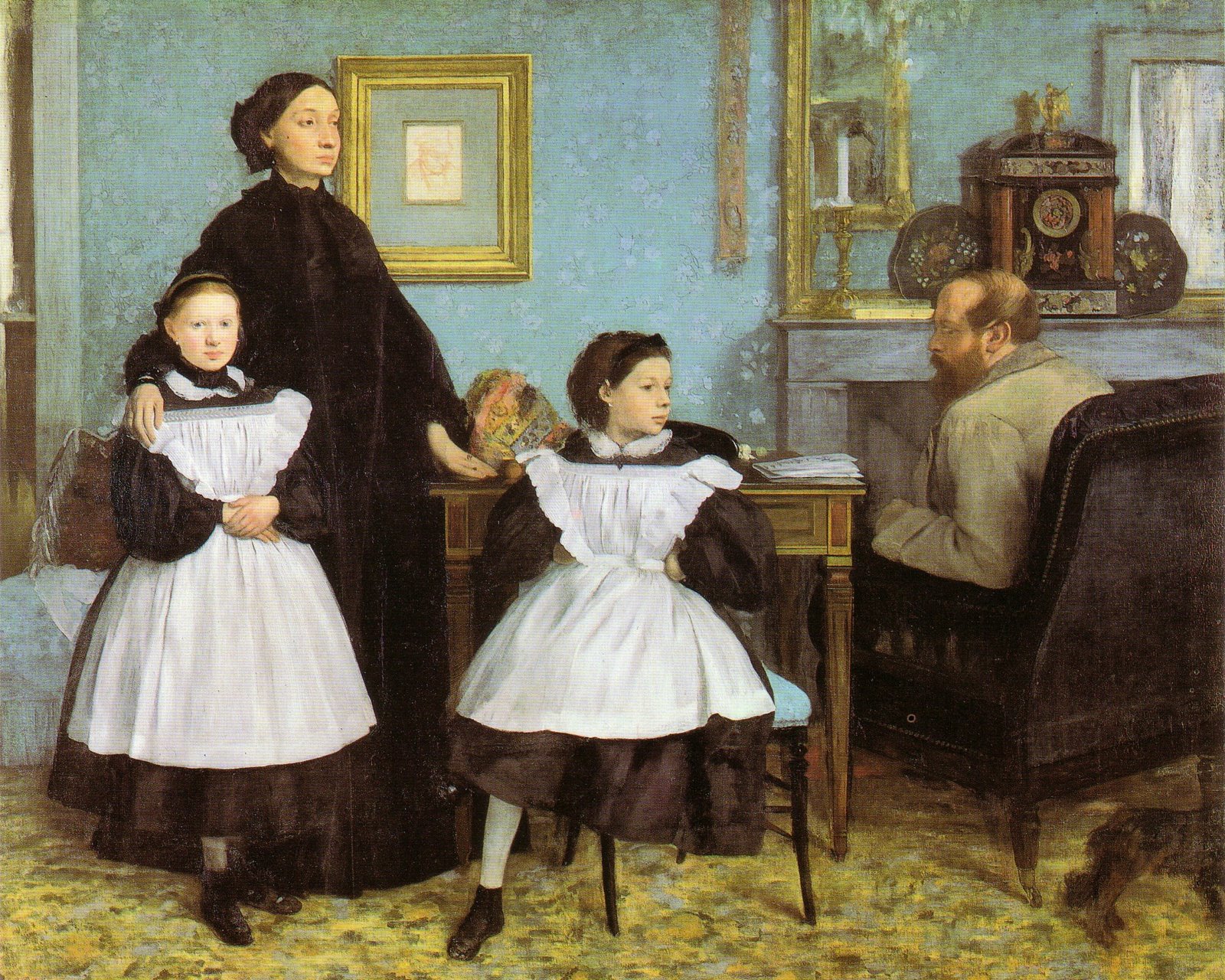 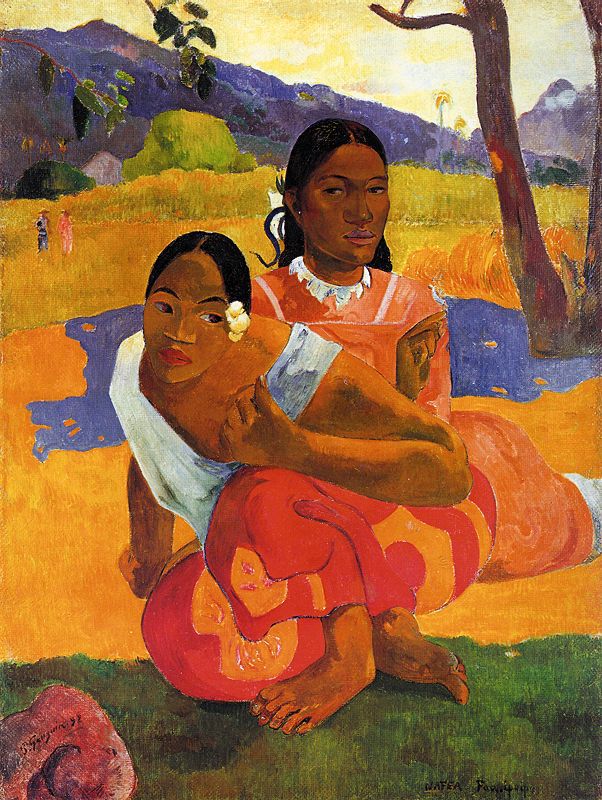 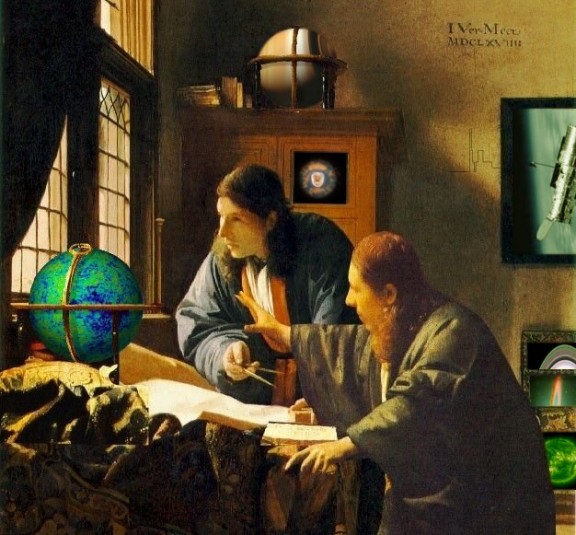 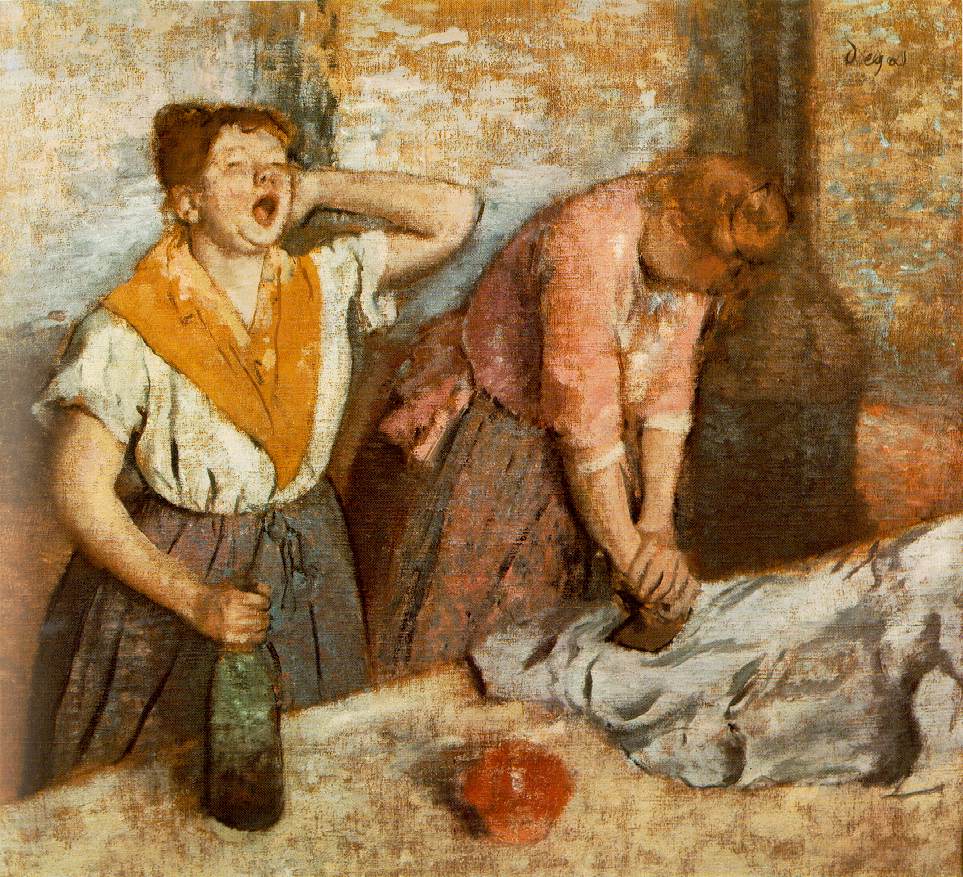 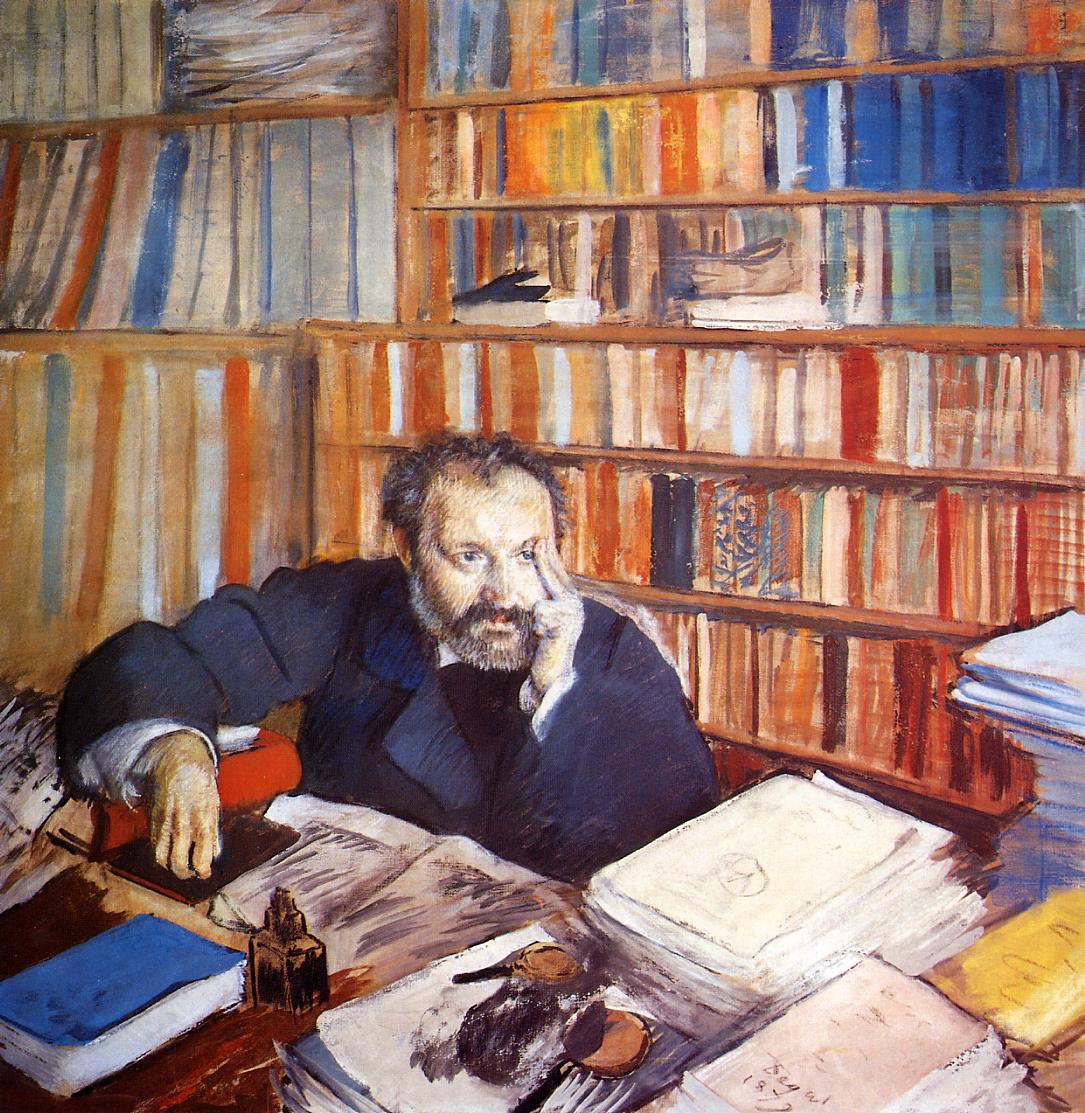 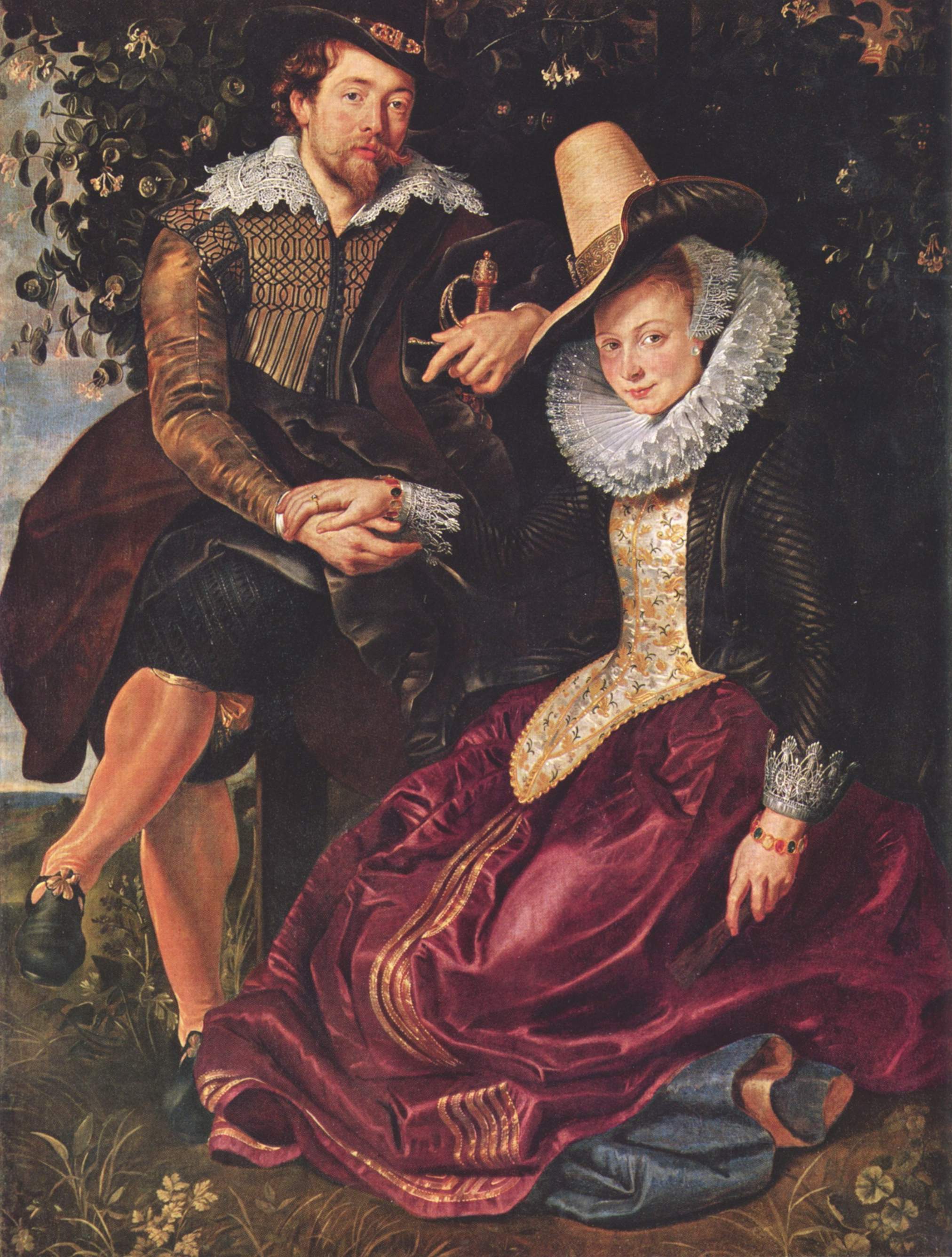 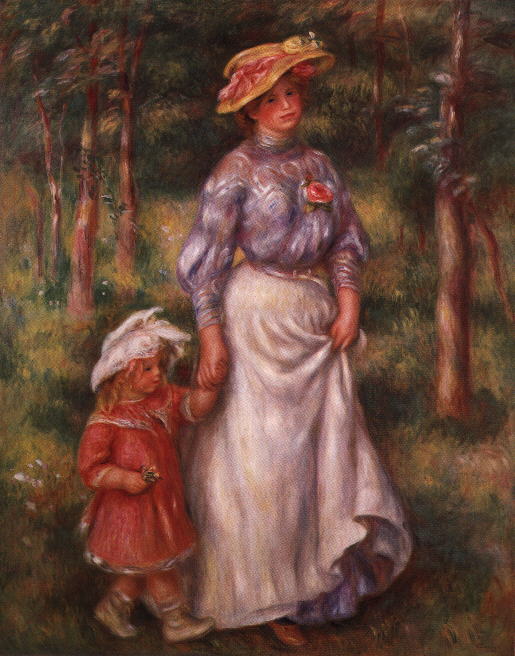 Kilder
Kunstens historie, Gombrich
Billedkunst, Andersen og Lauersen
Maleriets historie, Könemann
Udvalg af mini kunstguide, Könemann